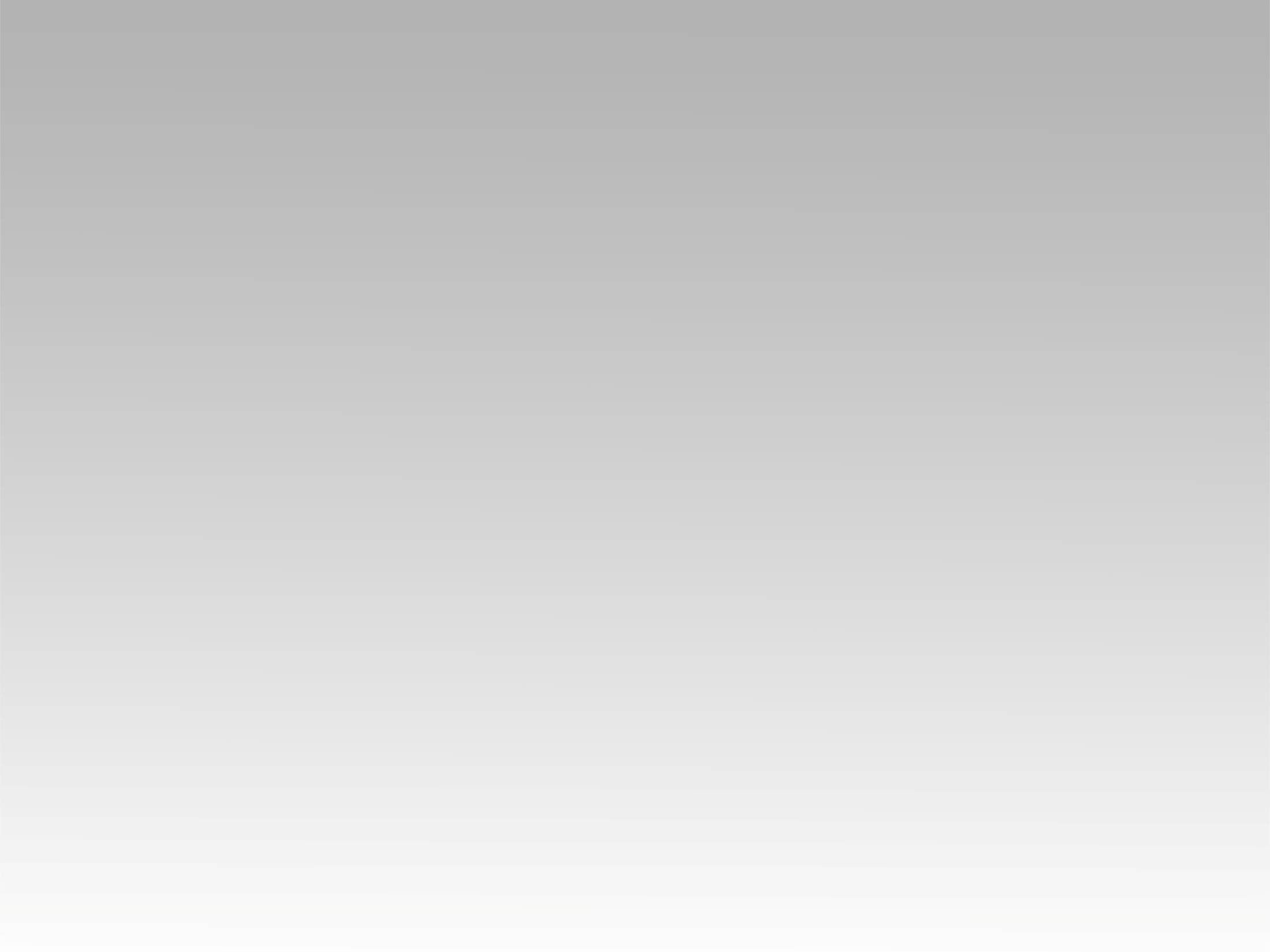 تـرنيــمة
باسمِكَ نحنُ مُنتَصِرُون
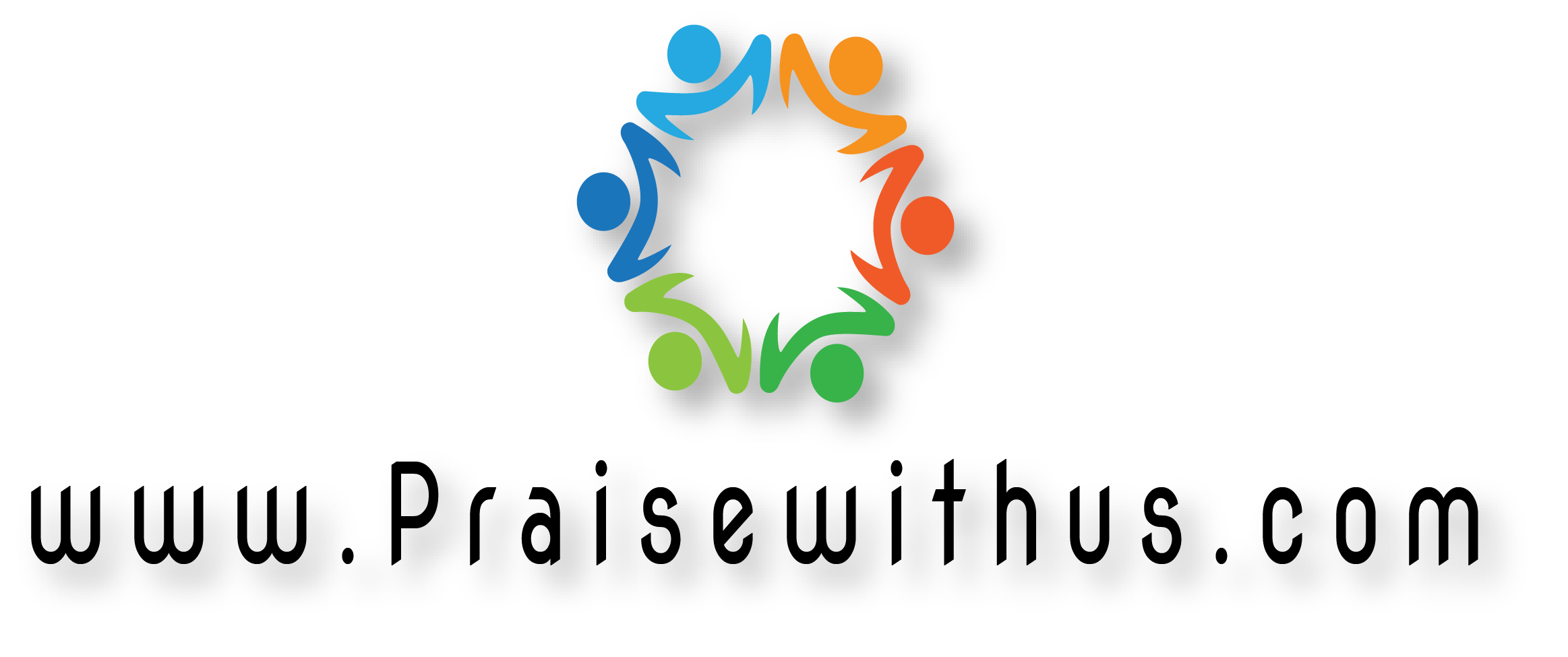 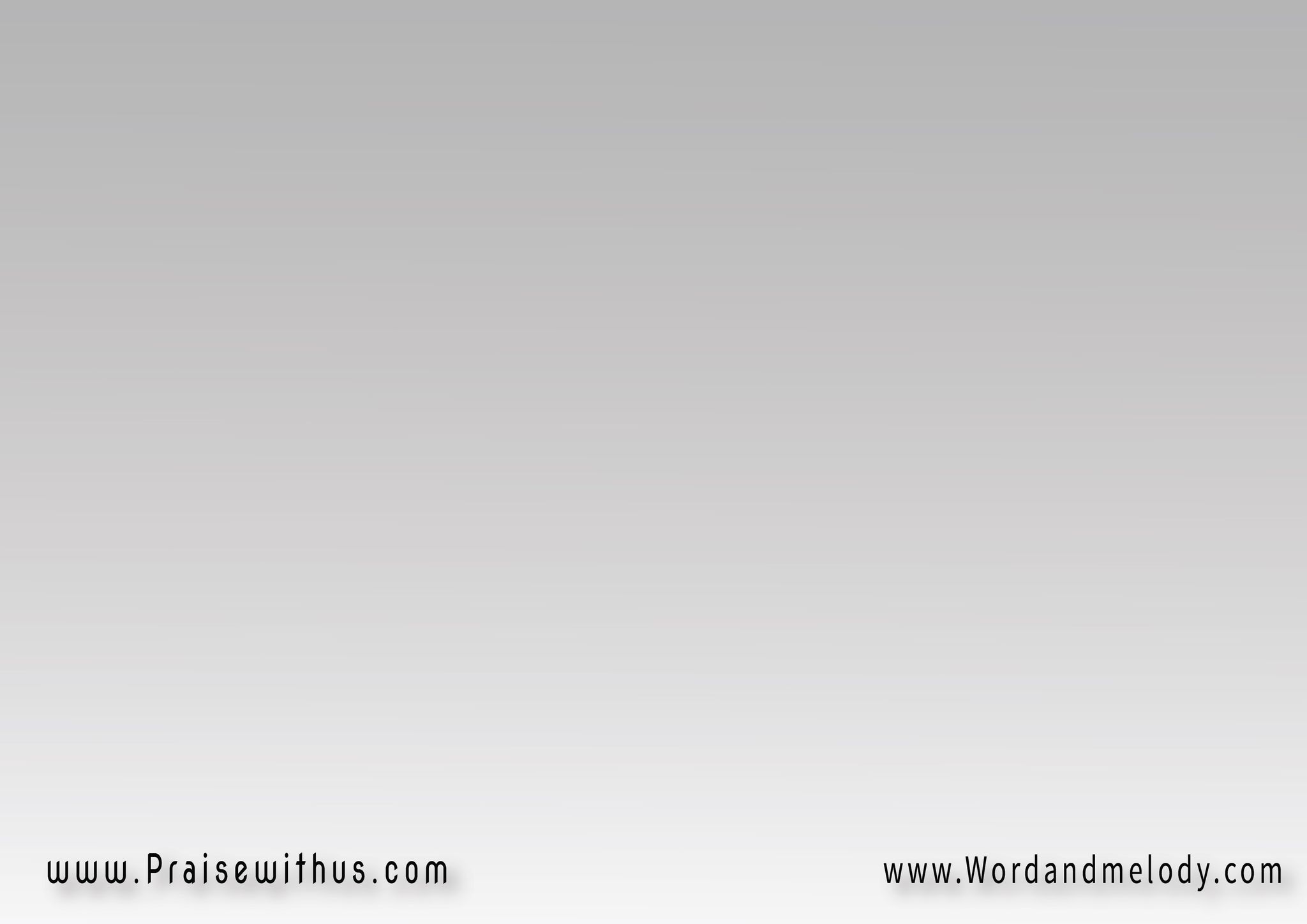 (باسمِكَ نحنُ مُنتَصِرُونباسمِكَ سَيُسحَقُ الشَّيْطاننَهتِفُ نحنُ مُنتَصِرُون  بالمَسِيح)2
(besmeka nahno montaSeroonbesmeka sa yoshaqosh shaytannahtefo nahno montaSeroon be almaseeh)2

We are victorious in Your name,
 the devil will be stomped upon by Your name.
 We shout “We are victorious in The Christ”.
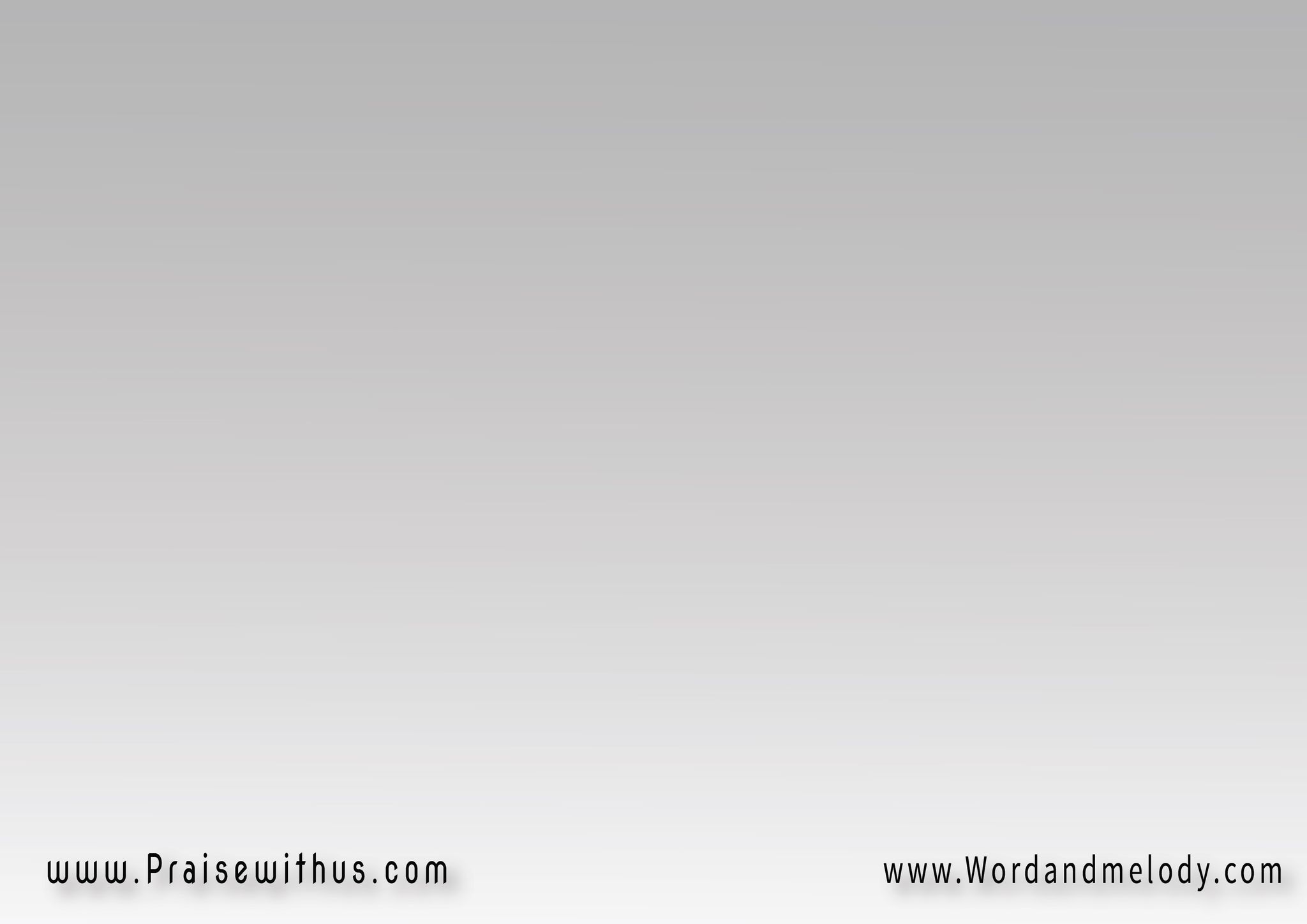 بكَ نقوَى وَنغلِبُ   بِكَ نَنتَصِـرُأنتَ فخرُ قُوَّتِنــا   نُسَبِّحُ وَنَشدُو
beka naqwa wa naghlebo   beka nantaSeroanta fakhro qoatena   nosabbeho wa nashdo

We win and conquer by You, We are victorious.
 You are the pride of our strength,
 we sing and praise.
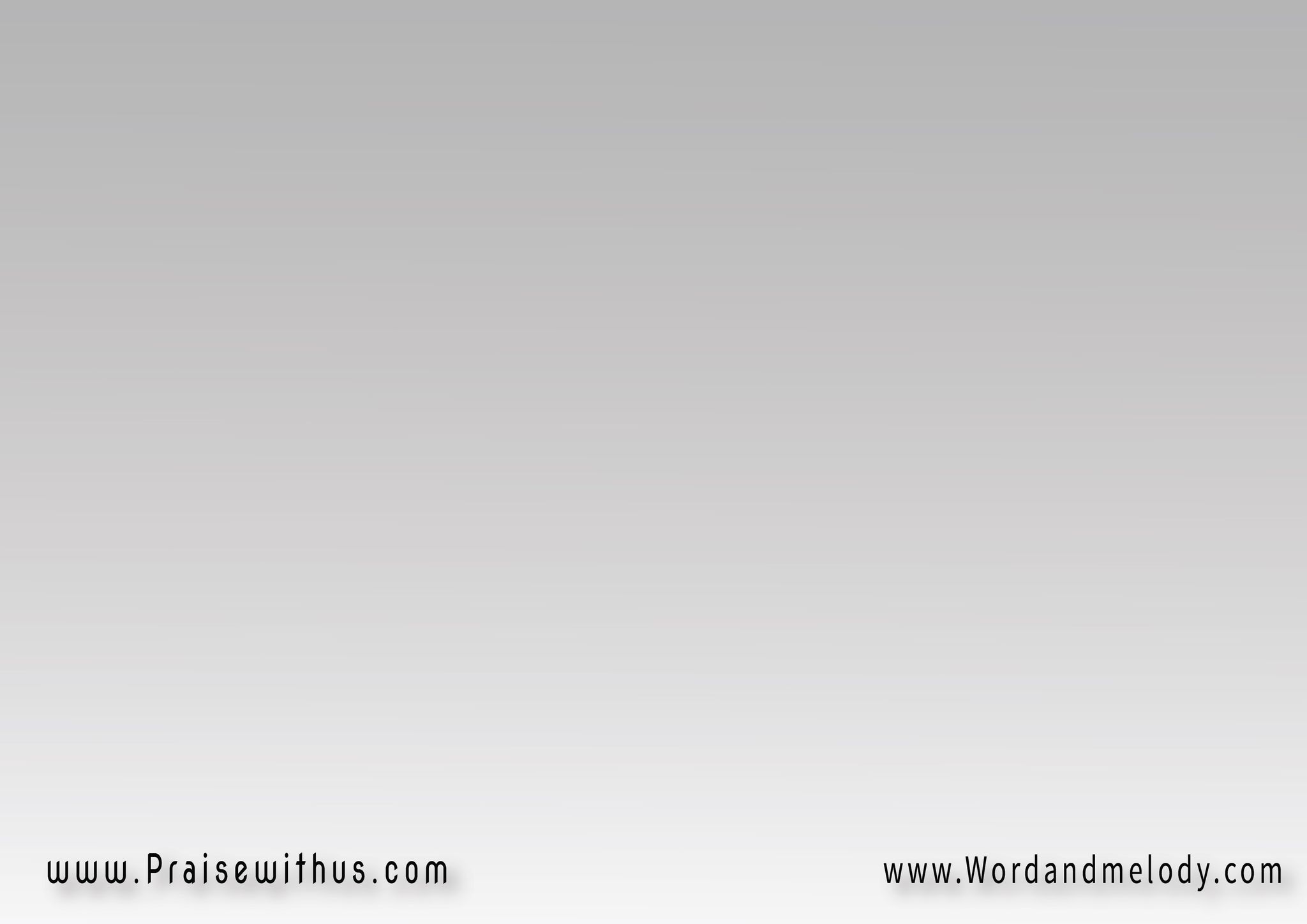 (باسمِكَ نحنُ مُنتَصِرُونباسمِكَ سَيُسحَقُ الشَّيْطاننَهتِفُ نحنُ مُنتَصِرُون  بالمَسِيح)2
(besmeka nahno montaSeroonbesmeka sa yoshaqosh shaytannahtefo nahno montaSeroon be almaseeh)2

We are victorious in Your name,
 the devil will be stomped upon by Your name.
 We shout “We are victorious in The Christ”.
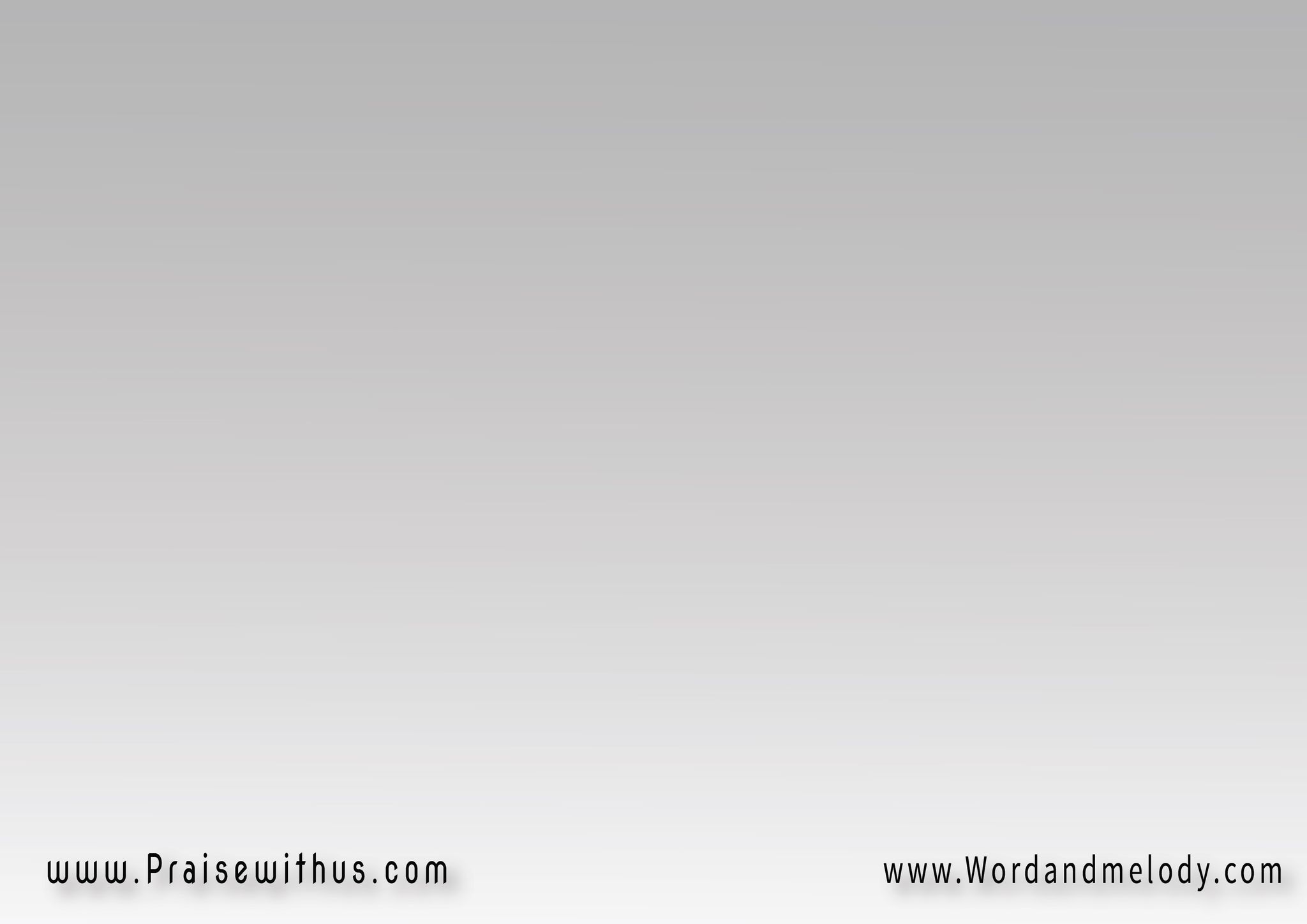 Through our God we shall do valiantlyIt is He who shall tread down the enemyWe’ll sing and shout His victoryChrist is KingFor God has won the victoryAnd set His people freeHis word has slain the enemyThe earth shall stand and see that (repeat)Through our God we shall do valiantlyIt is He who shall tread down the enemyWe’ll sing and shout His victoryChrist is King, Christ is King, Christ is King
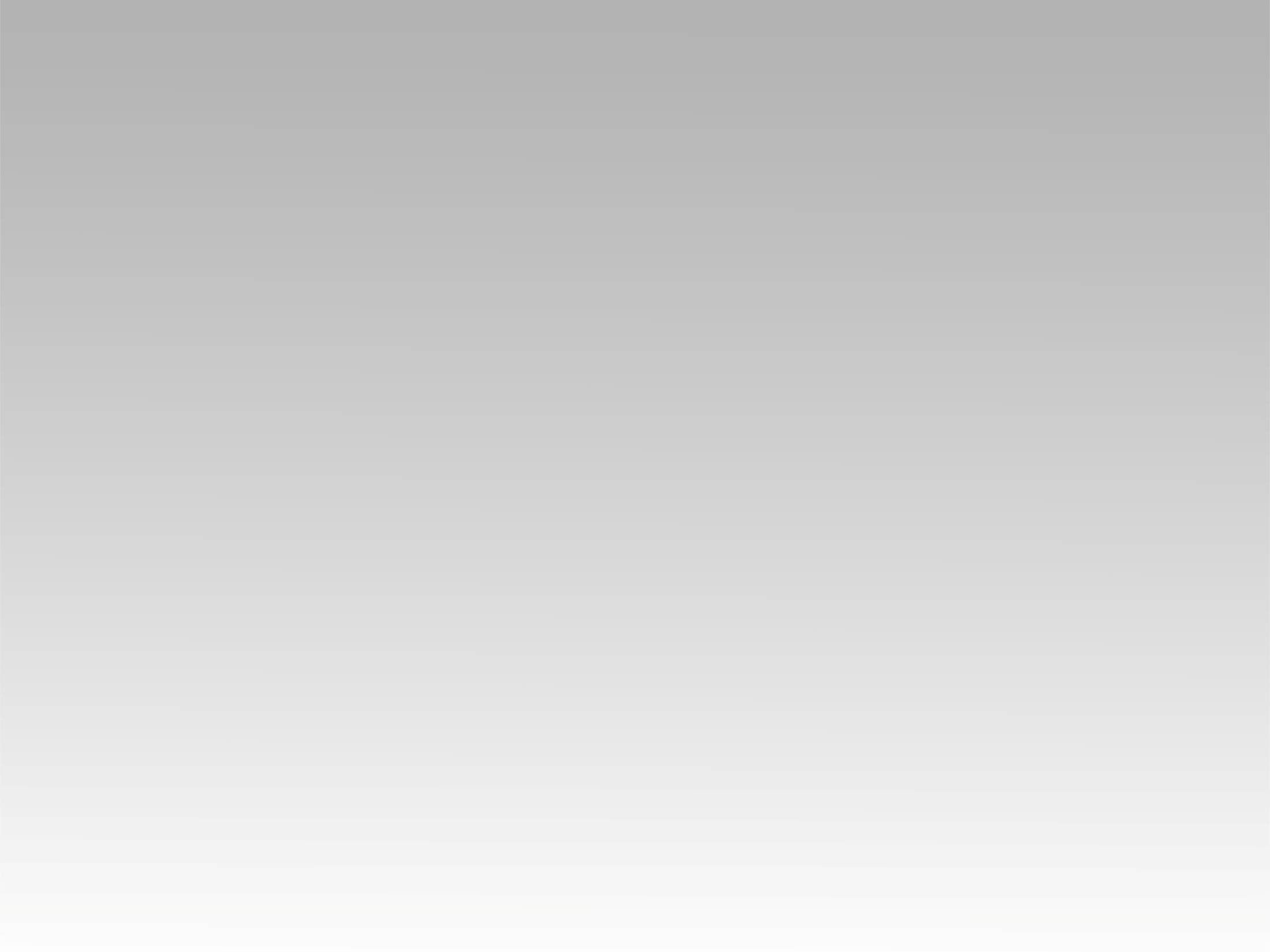 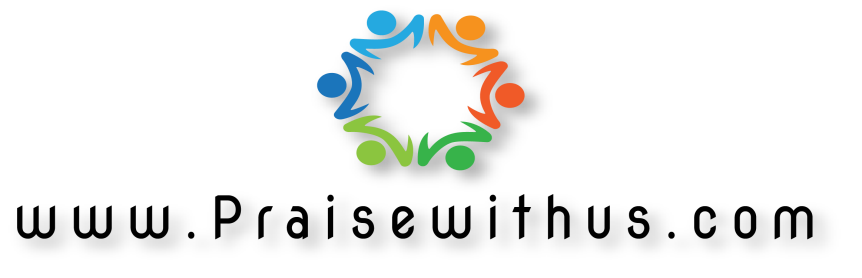